学校法人永原学園　　　西九州大学　と　佐賀県青年国際交流機構 presents第１回    Discuss-ENG
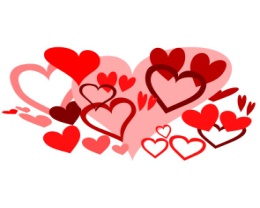 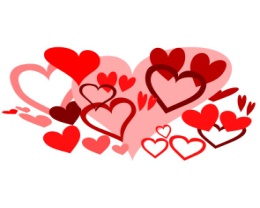 Let’s get together and discuss two topics related to Japan and the world. Try speaking in English, meet foreigners living in Saga and meet other high school/university students interested in communicating in English.
       Topic 1 is SCHOOL LIFE. Topic 2 is JAPANESE FOOD IS THE BEST IN THE WORLD!
	Also, let’s make a Valentine’s Day craft item and enjoy afternoon tea!!
                                                                          
                                                                     





    
                       	                                                                                                      申し込み Contact:   Nicole Sonobe
	                                                                                           　　　　　　                                               西九州大学  講師
	                                                                                           　　　　　　                                              090-1162-3663
	　　　　　　　　　　　　　　　　　　　　　　　　　　　　　　　　　　　　　                                               sonobeni@nisikyu-u.ac.jp
				　　　　　　　　　　　　　　　　　　　　　　　締め切り２０１５年２月１０日(火）
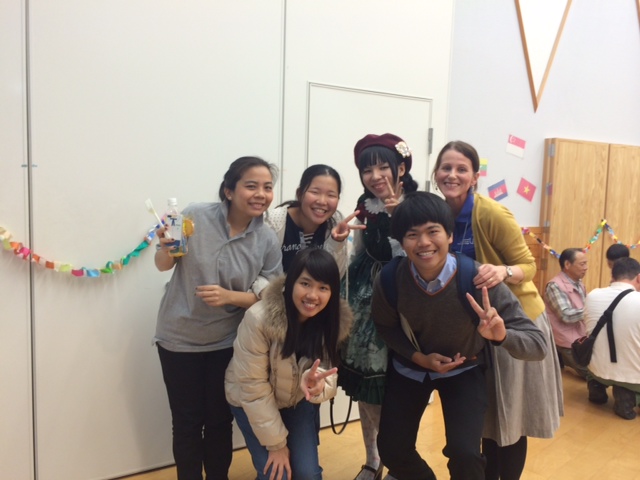 FREE School Bus　ご利用可能！ 
　神埼駅北口発    　12:35
　大学発	        16:20